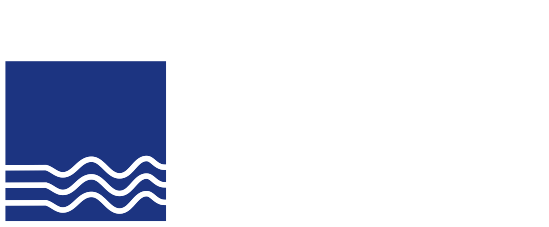 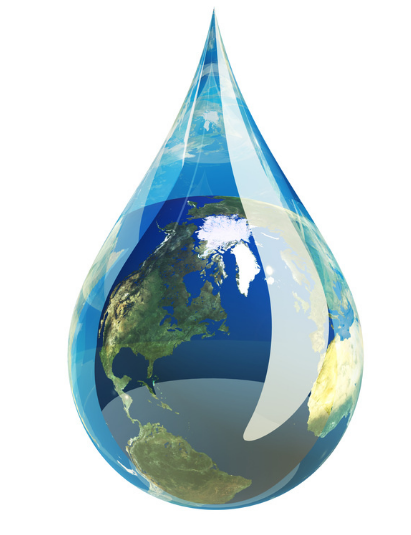 SEGUIMIENTO PAI 2017Oficina Asesora de Planeación y TICSeguimiento Marzo 31 de 2017
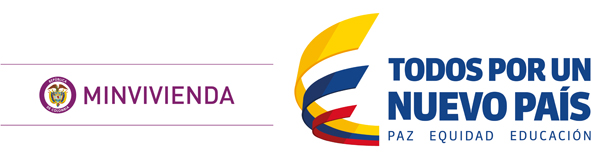 OBJETIVO
Comunicar al Comité de Desarrollo Administrativo (CDA) el estado de avance del Plan de Acción de 2017 y de los indicadores que tienen asignados las oficinas de la CRA. Lo anterior, con el fin de ofrecer una información oportuna que sirva para establecer acciones de mejora que permitan el cumplimiento de lo planeado. Este informe es posible gracias al reporte de información que hacen los diferentes profesionales en la matriz general del Plan de Acción de la entidad, el cual alimenta automáticamente las diferentes hojas de vida de los indicadores de la CRA.
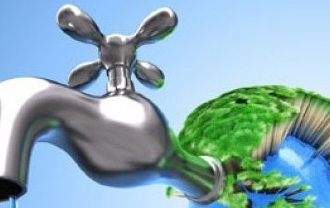 RESULTADO PAI - CRA
.
* 39.8% Compromisos
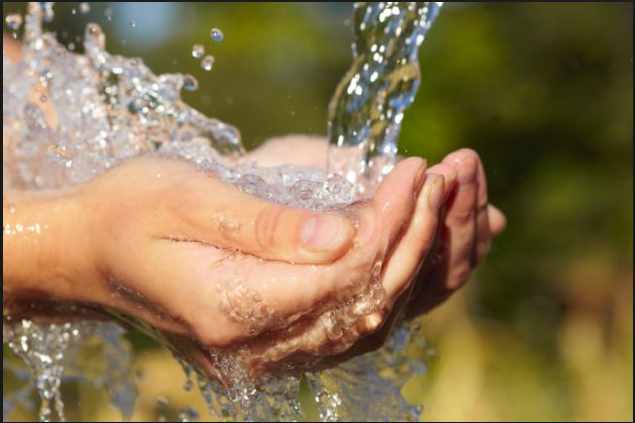 RESULTADO ACTIVIDADES DEL PLAN DE ACCIÓN
.
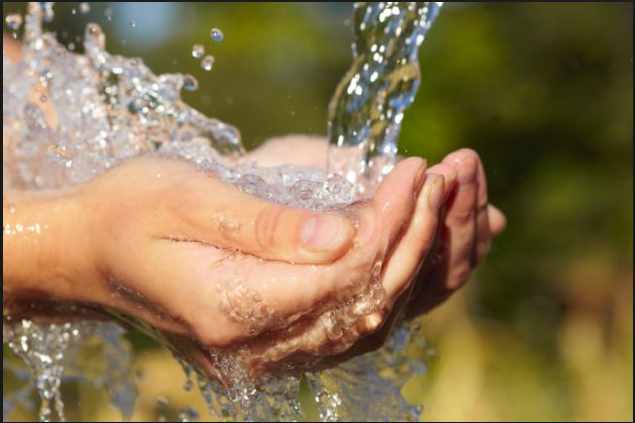 ACTIVIDADES DEL PLAN DE ACCIÓN MARZO
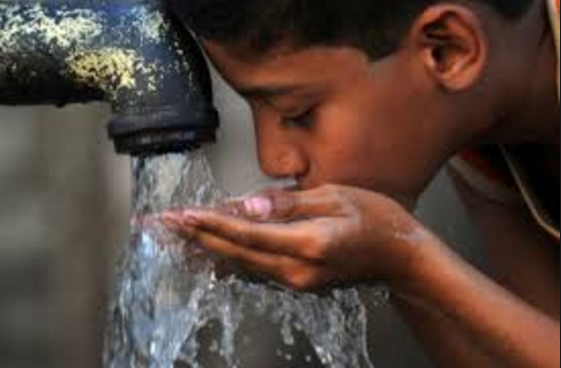 Actividades del Plan de Acción a Marzo
RESULTADO ACTIVIDADES DE GESTIÓN PLAN DE ACCIÓN A MARZO
.
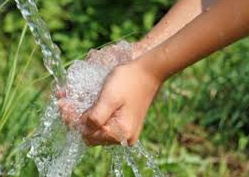 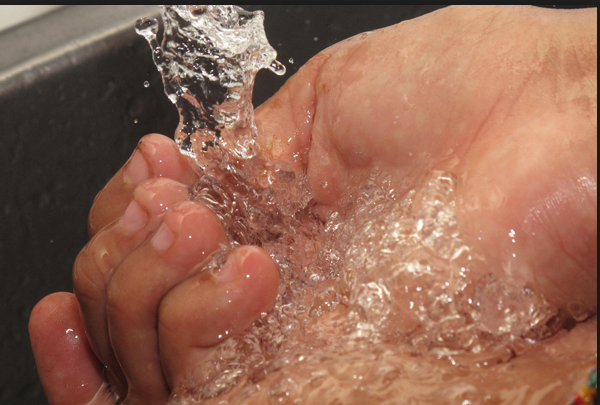 Resultados de gestión Marzo
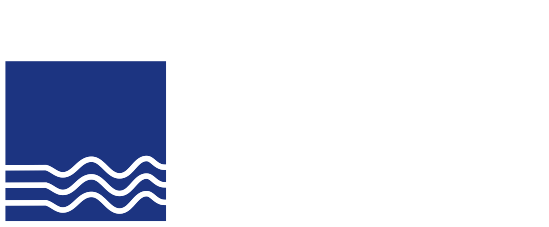 Página web: www.cra.gov.co
Twitter: @cracolombia
YouTube: crapsbcol
Facebook: Comisión de Regulación CRA
Correo electrónico: correo@cra.gov.co
PBX: (1) 4873820 Línea Nacional: 018000517565
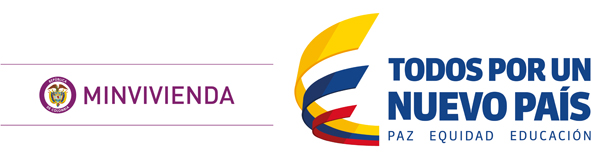